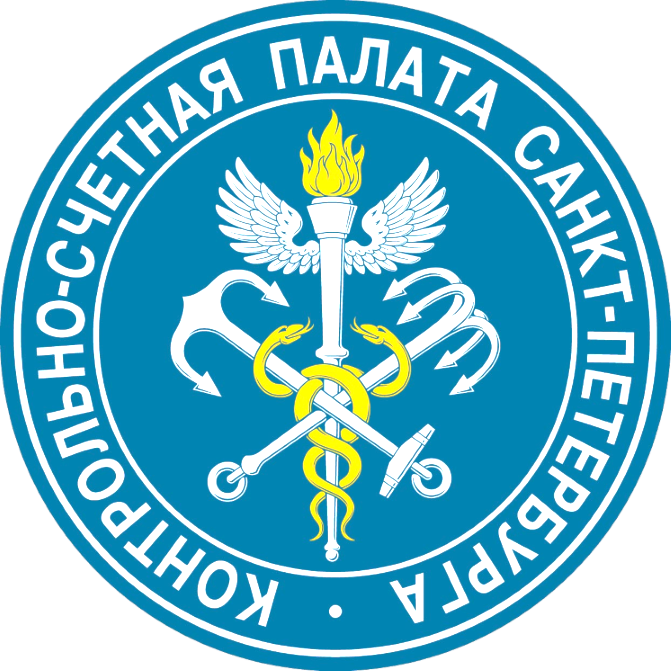 Опыт выполнения задач по аудиту в сфере закупок в Санкт-Петербурге
в 2014 году
Председатель Контрольно-счетной палаты Санкт-Петербурга В.С.Лопатников
Всероссийская конференция контрольно-счетных органов
04.06.2015
Основные результаты закупок в 2014 году
Всероссийская конференция контрольно-счетных органов
04.06.2015
2
Нормативное и методическое обеспечение аудита закупок
Ни один не посвящен аудиту и не уточняет вопросов аудита закупок
Отдельная статья (98) в Законе 44-ФЗ
Нормативные акты федерального уровня, принятые в 2013-2014 г.г. по вопросам работы контрактной системы
Федеральный закон											         1
Постановления и распоряжения  Правительства РФ				          	30
Приказы Министерств и ведомств									10	
Нормативные акты регионального уровня
Постановление Правительства Санкт-Петербурга «О системе закупок…» № 1095 от 30.12.2013:
Положение об организации деятельности заказчиков, уполномоченных органов… 
Порядок осуществления ведомственного контроля …
Временный порядок осуществления контроля … органом внутреннего государственного финансового контроля Санкт-Петербурга
Иные нормативные акты по вопросам контрактной системы
Постановления Правительства Санкт-Петербурга   		         1
Распоряжения уполномоченных органов Санкт-Петербурга 		5
Всероссийская конференция контрольно-счетных органов
04.06.2015
3
Непринятые нормативные акты
Постановление Правительства РФ «Об установлении порядка обоснования закупок товаров, работ, услуг для обеспечения гос. и муниципальных нужд и форма такого обоснования. (ст.18 «Обоснование закупок» вступает в силу только с 01.01.2016)
Нормативные акты Санкт-Петербурга:
Постановление Правительства Санкт-Петербурга:
об определении случаев банковского сопровождения контрактов
о порядке формирования, утверждения, ведения планов-закупок и планов-графиков закупок
об установлении правил нормирования в сфере закупок
о порядке разработки типовых условий контрактов 
Правовые акты уполномоченных органов
методические рекомендации по применению методов определения НМЦК и применению иных методов, дополнительно к установленным приказом МЭР
об установлении требований к отдельным видам закупаемых товаров, работ, услуг (в соответствии с общими правилами нормирования, установленными Правительством РФ)
Стандарт проведения аудита
Всероссийская конференция контрольно-счетных органов
04.06.2015
4
Отсутствуют достаточные нормативные акты и методические указания по проведению аудита в сфере закупок. 
	Следствия: 
Дублирование полномочий с органами, уполномоченными по контролю в сфере закупок
Увеличивает совокупные издержки государственных контрольных органов
Создает избыточное непроизводительное давление на заказчиков в сфере закупок
Размытость определений
Отсутствие четких критериев эффективности закупок, обоснованности закупок, избыточности потребительских свойств и т.д.
	Следствия:
Возможны различия в выводах разных контрольных органов
Излишнее давление со стороны контрольных органов на заказчиков
Всероссийская конференция контрольно-счетных органов
04.06.2015
5
Организация работ по аудиту
Отдельное подразделение
Действующие
подразделения (инспекции)
(+): специализация сотрудников, потенциальная более высокая квалификация по вопросам контрактной системы
(+): Не нужно менять структуру и численность
Дополнительная нагрузка к достаточно высокой загруженности инспекций
Необходимо дополнительное обучение
Проблема обобщения информации и подготовки экспертно-аналитических отчетов
(-)
Дополнительная численность
Отсутствие опыта контрольной работы (если подразделение формируется из новых сотрудников)
(-)
04.06.2015
6
Всероссийская конференция контрольно-счетных органов
Проведенные контрольные мероприятия
Проверяемые организации: ИОГВ – 2,  ГУ – 1, ВМО -  2
Количество контрактов – 114,  Сумма закупок	63 млрд. рублей
Основные нарушения:
Изменение существенных условий контрактов (сроки и порядок авансирования) в нарушение требований с.95 Закона 44-ФЗ 
Необоснованное осуществление закупок (отсутствие расходного обязательства и обоснования закупки) (ст.34, 65, 158 БК РФ)
Необъективное описание объекта закупки, необоснованное отклонение заявок и отсутствие экономии расходов (ст.33, ч.8 ст.67)
Невыполнение рекомендаций приказа МЭР № 567 от 02.10.2013) о расчете и обосновании НМЦК, несоблюдение принципа эффективности расходования бюджетных средств
Несоблюдение сроков размещения информации об изменении контракта (ч.26 ст.95) и требований о размещении информации об исполнении контракта (ч.9-11 ст.94)
Причины отклонений:
Нерешенность ряда методических вопросов (например, в части обоснования закупок) 
Сложность условий закона, плохая работа информационных систем, в результате чего большие силы заказчиков тратятся на борьбу с неполадками АИС, а не на выполнение норм закона
Злоупотребления заказчиков
Всероссийская конференция контрольно-счетных органов
04.06.2015
7
Способы получения информации о контрольных мероприятиях (для аудита)
Специальные проверки КСП соблюдения 44-ФЗ
преимущества
Специализация сотрудников
Отсутствует необходимость дополнительных согласований внутри Палаты
недостатки:
Более узкая направленность проверок
Меньше количество проверенных объектов, чем при совместной работе с инспекциями
Отсутствие полномочий по принятию мер административного воздействия
Проверки КСП закона 44-ФЗ в рамках общих проверок 
преимущества
Большее (потенциально) количество объектов проверки в сфере закупок
Более комплексные проверки
недостатки:
Пересекающиеся предметы проверки, т.к. и контрактная система и бюджетное законодательство подразумевают расходование бюджетных средств
Согласования между отделом и инспекцией
Отсутствие полномочий по принятию мер административного воздействия
Проверки уполномоченных органов
преимущества
Получение готовых результатов для анализа и обобщения 
недостатки:
Трудности согласования планов проверок разных контрольных органов и КСП
Отсутствие (на настоящем этапе) согласованных форматов отчетов
Нежелание контрольных органов представлять подробную информацию в КСП
Всероссийская конференция контрольно-счетных органов
04.06.2015
8
Иные способы получения информации
Информационное взаимодействие с государственными органами
Соглашения о взаимодействии с государственными органами 
АИС ГЗ: объем предоставленной базы для анализа:
260,2 тыс. контрактов
271,4 тыс. строк
более 13,5 млн. клеток исходной таблицы
Инструментарий -  сводные таблицы
Проблемы -  низкое качество исходной информации, отсутствие специализированного средства для анализа

  Информация от ГРБС по запасам
Интернет (ООС и АИС ГЗ)
преимущества
Высокая скорость  доступа к информации 
Повышенная скорость обработки информации, чем с бумажными документами
Возможность работы в любом месте, в любое время
недостатки:
Размещенная информация неполная, достаточно часто требует уточнения и пояснений
Частые сбои в работе ООС
Крайне ограниченные аналитические возможности в ООС и региональной АИС
Всероссийская конференция контрольно-счетных органов
04.06.2015
9
Годовой отчет по аудиту
Направления анализа:
Результаты осуществления закупок за год , в том числе результаты централизованных закупок уполномоченными органами
Организация закупок и система мониторинга
Результаты контрольных мероприятий
Организация контрольной работы уполномоченными органами
Ведомственный контроль
Меры административного воздействия
Жалобы участников закупок
10
Всероссийская конференция контрольно-счетных органов
04.06.2015
Годовой отчет по аудиту: результаты и выводы
Результаты, выводы:
о достаточности нормативно-методической базы для работы заказчиков в контрактной системе в Санкт-Петербурге
       - часть вопросов остается неурегулированной
о полноте, масштабах контрольной работы в сфере закупок, в том числе – ведомственного контроля
       - объем контрольных мероприятий незначителен 
о количестве и основных видах нарушений, принимаемых мерах
       - выбор способа определения поставщика, сроки размещения информации на ООС, обоснование        НМЦК контракта, сроки исполнения контрактов, и др.
об информационном обеспечении работы заказчиков
об информационном обеспечении деятельности по мониторингу, анализу закупок, аудиту
Всероссийская конференция контрольно-счетных органов
04.06.2015
11
Основные проблемные вопросы
2. Недостатки информационного обеспечения
1. Разграничение полномочий
АИС ГЗ (региональная система)
ООС (общероссийская система)
Методические рекомендации Счетной палаты РФ по проведению аудита по сути, определяют порядок проведения аудита, который почти ничем не отличается от порядка проведения проверок контрольными органами
Сбои в получении/передаче информации
Частое «зависание» сайта
Ошибки в работе сайта
Совпадение предметов проверки различных контрольных органов, как следствие – возможное дублирование контрольных действий
Отсутствие преднастроенных отчетов
Нет проверок на корректность вводимой информации
Отсутствие пользовательских отчетов
Большое количество ошибок в информации по контрактам, даты и иные не основные характеристики
Отсутствие развитых средств анализа
Отсутствие преднастроенных отчетов
Отсутствие средств визуализации
Отсутствие пользовательских отчетов
Неудобный экспорт в Excel
12
13
Всероссийская конференция контрольно-счетных органов
04.06.2015
Спасибо за внимание!
Всероссийская конференция контрольно-счетных органов
04.06.2015
13